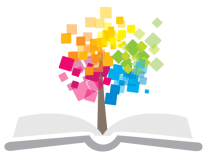 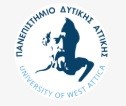 Πανεπιστήμιο Δυτικής Αττικής
Βάσεις Δεδομένων II
Ενότητα 4: «Εισαγωγή στον προγραμματισμό με χρήση triggers. 
Χρήση τεχνολογίας PL/SQL, χρήση MySQL» 
Χ. Σκουρλάς
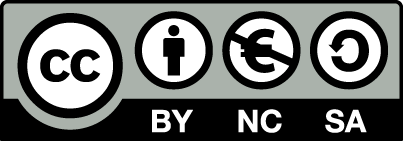 Σύντομη περιγραφήΜια περιήγηση σε αφυπνιζόμενα προγράμματα (triggers), δηλαδή προγράμματα ενεργοποιούμενα από δηλώσεις -ενέργειες INSERT, UPDATE, DELETE στη βάση δεδομένων. Υποδείξεις για τον προγραμματισμό σε περιβάλλον PL/SQL και σε περιβάλλον MySQL.

Στόχος/Σκοπός:
Να βοηθήσει τους σπουδαστές να κατανοήσουν και να εμπεδώσουν κρίσιμα σημεία της τεχνολογίας των triggers και να μάθουν να κατασκευάζουν και να χρησιμοποιούν  triggers σύμφωνα με τις ανάγκες των εφαρμογών βάσεων δεδομένων.
1
Triggers
“Triggers supplement the SQL constraints in enforcing data Integrity and implementing business rules (North 1999).”
 
“In the chapter “When Not to Use Triggers” Avi Silberschatz et all (2011) agrees that there are many good uses for triggers, but developers should first consider alternative available technologies, such as update/delete rules of foreign keys, materialized views, and modern replication facilities instead of 
over-using triggers, - and when used “Triggers should be written with great care”. Detecting trigger errors at runtime can be a really challenging task.”

(see Introduction to Procedural Extensions of SQL in Transactional Context )
2
Oracle
3
Έστω απλοποιημένο σύστημα διαχείρισης στοιχείων προσωπικού
Οι πίνακες emp, dept παρατίθενται με ενδεικτικό δείγμα δεδομένων
4
Πίνακας Dept
5
Δημιουργία πινάκων που βασίζεται σε υπάρχοντες πίνακες
Η δημιουργία των πινάκων Employee, Department, στη συνέχεια, γίνεται για να κατανοήσουμε με κάποια παραδείγματα τη χρησιμότητα των triggers. 
Μεταξύ άλλων θα κατασκευάσουμε trigger που ενεργοποιείται όταν εισάγουμε γραμμές στον πίνακα Employee και αναλαμβάνει την αυτόματη ενημέρωση της τιμής μιας στήλης του πίνακα Department.
6
Κατασκευάζουμε αρχικά τους πίνακες  employee, department βασιζόμενοι στη δομή των πινάκων emp, dept
CREATE TABLE employee(empno NUMBER(4) NOT NULL,
                      ename VARCHAR2(10),
                      deptno NUMBER(2));
Table created.
CREATE TABLE department(deptno NUMBER(2) NOT NULL,
                        dname VARCHAR2(14));
Table created.
7
Εισαγωγή στοιχείων στον πίνακα Department
INSERT INTO department
     SELECT deptno, dname
     FROM   dept;
4 rows created.
SELECT deptno, dname
FROM department;
8
Εισαγωγή στοιχείων στον πίνακα  Employee. Η χρήση της συνθήκης empno > 7700 έγινε για να δούμε τις δυνατότητες που έχουμε σε εντολή INSERT … SELECT.
INSERT INTO employee
SELECT empno, ename, deptno FROM   emp WHERE  empno > 7700;
8 rows created.
SELECT empno, ename, deptno FROM employee;
9
Ο πρώτος row-type trigger
CREATE OR REPLACE TRIGGER dept_insert_update
BEFORE INSERT OR UPDATE ON department
FOR EACH ROW
BEGIN
:NEW.dname := UPPER(:NEW.dname);
 /* :NEW.dname contains the new value */      
END;
/
Trigger created.
10
Δοκιμή
/* testing */
INSERT INTO department VALUES(70, 'Learn');
1 row created.
11
Επεξήγηση
Δίδεται η δήλωση INSERT INTO department VALUES(70, 'Learn'); 
Λόγω του γεγονότος “BEFORE INSERT OR UPDATE ON department” που υπάρχει στον ορισμό του «αφυπνίζεται» ο trigger dept_insert_update (ο ορισμός του υπάρχει στο λεξικό δεδομένων).
Επειδή δόθηκε δήλωση INSERT και ο trigger είναι row type (δες και υποπρόταση FOR EACH ROW) τα ζεύγη των global μεταβλητών που αντιστοιχούν στις στήλες του πίνακα Department έχουν τις παρακάτω τιμές:
:OLD.deptno < - - NULL, :OLD.dname < -- NULL
:NEW.deptno < - - 70, :NEW.dname < -- ‘Learn’ 
Λόγω της δήλωσης :NEW.dname := UPPER(:NEW.dname);
O trigger μεταγράφει σε κεφαλαία την τιμή της μεταβλητής :NEW.dname. 
Ο trigger τερματίζεται και εκτελείται η δήλωση: 
INSERT INTO department VALUES(70, 'LEARN');
12
Δοκιμή
/* testing */
UPDATE department
SET dname = ‘Payroll' 
WHERE deptno=70;
13
Επεξήγηση
Δίδεται η δήλωση UPDATE department SET dname = ‘Payroll' 
WHERE deptno=70; Λόγω του γεγονότος “BEFORE INSERT OR UPDATE ON department” που υπάρχει στον ορισμό του «αφυπνίζεται» ο trigger dept_insert_update (υπάρχει στο λεξικό δεδομένων).
Επειδή δόθηκε δήλωση UPDATE και ο trigger είναι row type (δες και υποπρόταση FOR EACH ROW) τα ζεύγη των global μεταβλητών που αντιστοιχούν στις στήλες του πίνακα Department έχουν τις παρακάτω τιμές:
:OLD.deptno < - -  70, :OLD.dname < -- ‘Learn’
:NEW.deptno < - - 70, :NEW.dname < -- ‘Payroll’ 
Λόγω της δήλωσης :NEW.dname := UPPER(:NEW.dname);
O trigger μεταγράφει σε κεφαλαία την τιμή της μεταβλητής :NEW.dname. 
Ο trigger τερματίζεται και εκτελείται η δήλωση: 
UPDATE department SET dname = ‘PAYROLL‘ 
WHERE deptno=70;
14
Γεγονότα που ενεργοποιούν triggers
BEFORE INSERT ON table
AFTER INSERT ON table
BEFORE UPDATE ON table
AFTER UPDATE ON table
BEFORE DELETE ON table
AFTER DELETE ON table
15
Απαγορεύεται μέσα στο «σώμα» του trigger να χρησιμοποιήσετε δηλώσεις:
COMMIT
AUDIT
CONNECT
…
16
Προσθήκη στήλης στον πίνακα department
/* Change TABLE department */
ALTER TABLE department ADD (no_of_employees NUMBER(3));
Table altered.
SELECT * FROM department;
17
Αρχικοποίηση της νέας στήλης
/* Initialization of the new column */
UPDATE department
SET no_of_employees = 
                      (SELECT COUNT(*)
                       FROM employee
                       WHERE employee.deptno = department.deptno);
18
Αυτοματοποίηση της διαχείρισης της τιμής της στήλης No_of_Employees με triggers
CREATE OR REPLACE TRIGGER emp_insert
AFTER INSERT ON employee
FOR EACH ROW
BEGIN
UPDATE department
SET no_of_employees = NVL(no_of_employees, 0) + 1   
WHERE  deptno= :NEW.deptno;
/* :NEW.deptno < - - νέα τιμή, :OLD.deptno < - -  NULL */  
END;
/
Trigger created.
19
Δοκιμή
INSERT INTO employee VALUES(7985, 'NAVATHE', 10);Η δήλωση ενημερώνει τον πίνακα employee
20
O row type trigger (βλέπε FOR EACH ROW) «αφυπνίζεται» λόγω της συνθήκης
AFTER INSERT ON employee

Λόγω της δήλωσης INSERT INTO employee VALUES(7985, 'NAVATHE', 10); έχω
:OLD.empno<--NULL, :OLD.ename<--NULL, :OLD.deptno<--NULL
:NEW.empno<-7985, :NEW.ename<-’NAVATHE’, :NEW.deptno<-10

Άρα η δήλωση 
UPDATE department
SET no_of_employees = NVL(no_of_employees, 0) + 1   
WHERE  deptno= :NEW.deptno;

Είναι ισοδύναμη με τη δήλωση
UPDATE department
SET no_of_employees = NVL(no_of_employees, 0) + 1   
WHERE  deptno= 10;
21
Και ο πίνακας department γίνεται
22
Trigger που αφυπνίζεται από το γεγονός
AFTER DELETE ON employee

CREATE OR REPLACE TRIGGER emp_delete
AFTER DELETE ON employee
FOR EACH ROW
BEGIN
UPDATE department
SET no_of_employees = NVL(no_of_employees, 0) - 1   
WHERE  deptno= :OLD.deptno;
END;
/
23
Με τη δήλωση 
DELETE employee WHERE empno = 7985; 
ο πίνακας department γίνεται
24
Trigger που αφυπνίζεται από το γεγονός
AFTER UPDATE ON employee

CREATE OR REPLACE TRIGGER emp_update
AFTER UPDATE ON employee
FOR EACH ROW
BEGIN
UPDATE department
SET no_of_employees = NVL(no_of_employees, 0) + 1
WHERE  deptno= :NEW.deptno;
UPDATE department
SET no_of_employees = no_of_employees - 1
WHERE  deptno= :OLD.deptno;
END;
/
25
UPDATE employeeSET deptno= 10WHERE empno=20;
26
/* see triggers */DESCRIBE USER_TRIGGERS;
Name                                                  Null?    Type
 ----------------------------------------------------- -------- ----------------
 TRIGGER_NAME                                                   VARCHAR2(30)
 TRIGGER_TYPE                                                   VARCHAR2(16)
 TRIGGERING_EVENT                                               VARCHAR2(75)
 TABLE_OWNER                                                    VARCHAR2(30)
 BASE_OBJECT_TYPE                                               VARCHAR2(16)
 TABLE_NAME                                                     VARCHAR2(30)
 COLUMN_NAME                                                    VARCHAR2(4000)
 REFERENCING_NAMES                                              VARCHAR2(128)
 WHEN_CLAUSE                                                    VARCHAR2(4000)
 STATUS                                                         VARCHAR2(8)
 DESCRIPTION                                                    VARCHAR2(4000)
 ACTION_TYPE                                                    VARCHAR2(11)
 TRIGGER_BODY                                                   LONG
27
SELECT TRIGGER_NAME, TRIGGERING_EVENT, TRIGGER_TYPEFROM USER_TRIGGERSWHERE TABLE_NAME= 'EMPLOYEE'ORDER BY TRIGGER_NAME;
TRIGGER_NAME    TRIGGERING_EVENT      TRIGGER_TYPE            
------------------------------------------------------
EMP_DELETE      DELETE                AFTER EACH ROW          
EMP_INSERT      INSERT                AFTER EACH ROW          
EMP_UPDATE      UPDATE                AFTER EACH ROW
28
/* Drop all the database objects */
DROP TRIGGER dept_insert_update;
Trigger dropped.
DROP TRIGGER emp_insert; 
Trigger dropped.
DROP TRIGGER emp_delete;
Trigger dropped.
DROP TRIGGER emp_update; 
Trigger dropped.
DROP TABLE employee;
Table dropped.
DROP TABLE department;
Table dropped.
29
Πως βλέπουμε τα λάθη
SHOW ERRORS TRIGGER emp_insert;

Ενεργοποίηση / απενεργοποίηση ενός trigger
ALTER TRIGGER emp_insert DISABLE;
ALTER TRIGGER emp_insert ENABLE;
ALTER TABLE my_emp DISABLE ALL TRIGGERS;
ALTER TRIGGER emp_insert COMPILE;
DROP TRIGGER emp_insert;
30
Triggers by example MySQL
31
CREATE TRIGGER Syntax in mySQL
CREATE
    [DEFINER = { user | CURRENT_USER }]
    TRIGGER trigger_name
    trigger_time trigger_event
    ON tbl_name FOR EACH ROW
    [trigger_order]
    trigger_body
trigger_time: { BEFORE | AFTER }
trigger_event: { INSERT | UPDATE | DELETE }
trigger_order: { FOLLOWS | PRECEDES } other_trigger_name

(see 13.1.15 CREATE TRIGGER Syntax)
32
Βάση δεδομένων προσωπικού
emp
dept
33
Δημιουργία βάσης δεδομένων
DROP DATABASE my_first_triggers_db;

CREATE DATABASE my_first_triggers_db;

USE my_first_triggers_db;

CREATE TABLE DEPT(DEPTNO INT(2) NOT NULL, 
                     DNAME VARCHAR(14), LOC VARCHAR(14));

CREATE TABLE EMP(EMPNO INT(4) NOT NULL, 
                    ENAME VARCHAR(10), JOB VARCHAR(25), 
                    HIREDATE DATE, MGR INT(4),  SAL FLOAT(7,2), 
                    COMM FLOAT(7,2),
                    DEPTNO INT(2));

SHOW TABLES;
34
Δημιουργία βάσης δεδομένων
INSERT INTO DEPT(DEPTNO, DNAME, LOC) 
     VALUES (10, 'ACCOUNTING', 'ATHENS'); 
INSERT INTO DEPT(DEPTNO, DNAME, LOC) VALUES (20, 'SALES', 'LONDON'); 
INSERT INTO DEPT(DEPTNO, DNAME, LOC) 
      VALUES (30, 'RESEARCH', 'ATHENS'); 
INSERT INTO DEPT(DEPTNO, DNAME, LOC) 
       VALUES (40, 'PAYROLL', 'LONDON'); 
INSERT INTO EMP 
       VALUES (10, 'CODD', 'ANALYST', '1989/01/01', 15, 3000, NULL, 10);
INSERT INTO EMP 
       VALUES (15, 'ELMASRI', 'ANALYST', '1995/05/02', 15, 1200, 150, 10);
INSERT INTO EMP 
        VALUES (20, 'NAVATHE', 'SALESMAN', '1977/07/07', 20, 2000, NULL, 20);
INSERT INTO EMP 
        VALUES (30, 'DATE', 'PROGRAMMER', '2004/05/04', 15, 1800, 200, 10);
35
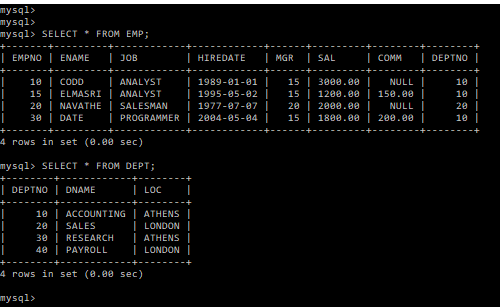 36
CREATE TABLE employee(empno INT(4) NOT NULL, ename VARCHAR(10), deptno INT(2));
CREATE TABLE department(deptno INT(2) NOT NULL, dname VARCHAR(14));
INSERT INTO department SELECT deptno, dname FROM   dept;
INSERT INTO employee SELECT empno, ename, deptno FROM   emp;
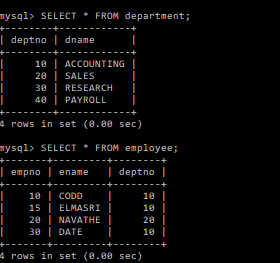 37
BEFORE INSERT ON department
delimiter //
CREATE TRIGGER dept_insert
BEFORE INSERT ON department
FOR EACH ROW
BEGIN
SET NEW.dname = UPPER(NEW.dname);
END;
//
delimiter ;
38
BEFORE UPDATE ON department
delimiter //
CREATE TRIGGER dept_update
BEFORE UPDATE ON department
FOR EACH ROW
BEGIN
SET NEW.dname = UPPER(NEW.dname);
END;
//
delimiter ;
39
testing
INSERT INTO department VALUES(70, 'Learn');
SELECT * FROM department;
UPDATE department SET dname = 'Payroll' WHERE deptno=70;
SELECT * FROM department;
UPDATE department SET dname = 'Learn' WHERE deptno=70;
SELECT * FROM department;
40
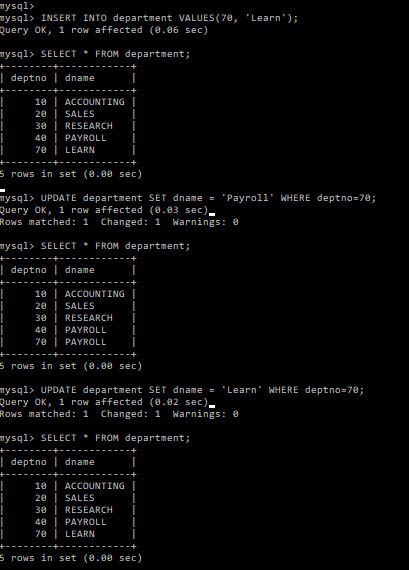 Δοκιμή και επεξήγηση
Δίδεται η δήλωση INSERT INTO department VALUES(70, 'Learn'); 
Λόγω του γεγονότος “BEFORE INSERT ON department” που υπάρχει στον ορισμό του «αφυπνίζεται» ο trigger dept_insert (ο ορισμός του υπάρχει στη βάση δεδομένων του συστήματος, δηλαδή στη βάση Information_schema).
Επειδή δόθηκε δήλωση INSERT και ο trigger είναι row type (δες και υποπρόταση FOR EACH ROW) τα ζεύγη των global μεταβλητών που αντιστοιχούν στις στήλες του πίνακα Department έχουν τις παρακάτω τιμές:
OLD.deptno < - - NULL, OLD.dname < -- NULL
NEW.deptno < - - 70, NEW.dname < -- ‘Learn’ 
4)  Λόγω της εντολής SET NEW.dname = UPPER(NEW.dname); ο trigger μεταγράφει σε κεφαλαία την τιμή της μεταβλητής NEW.dname. 
5)  Ο trigger τερματίζεται και εκτελείται η δήλωση: 
INSERT INTO department VALUES(70, 'LEARN');
6)   SELECT * FROM department;
42
Παράδειγμα και επεξήγηση
Δίδεται η δήλωση 
UPDATE department SET dname = 'Operations' 
WHERE deptno=70; 
Λόγω του γεγονότος “BEFORE UPDATE ON department” που υπάρχει στον ορισμό του «αφυπνίζεται» ο trigger dept_update (υπάρχει στη βάση δεδομένων του συστήματος).
Επειδή δόθηκε δήλωση UPDATE και ο trigger είναι row type (δες και υποπρόταση FOR EACH ROW) τα ζεύγη των global μεταβλητών που αντιστοιχούν στις στήλες του πίνακα Department έχουν τις παρακάτω τιμές:
OLD.deptno < - -  70, OLD.dname < -- ‘Learn’
NEW.deptno < - - 70, NEW.dname < -- ‘Operations’ 
3)    Λόγω της εντολής :NEW.dname := UPPER(:NEW.dname);
O trigger μεταγράφει σε κεφαλαία την τιμή της 
μεταβλητής NEW.dname. 
4)    Ο trigger τερματίζεται και εκτελείται η δήλωση: 
UPDATE department SET dname = ‘OPERATIONS‘ 
WHERE deptno=70;
Προσθήκη στήλης no_of_employees
ALTER TABLE department ADD (no_of_employees INT(3));
/* Initialization of the new column */
UPDATE department
SET no_of_employees = 
                      (SELECT COUNT(*)
                       FROM employee
                       WHERE employee.deptno = department.deptno);
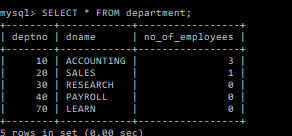 44
AFTER INSERT ON employee
delimiter //
CREATE TRIGGER emp_insert
AFTER INSERT ON employee
FOR EACH ROW
BEGIN
UPDATE department
SET no_of_employees = IFNULL(no_of_employees, 0) + 1   
WHERE  deptno= NEW.deptno;
END;
//
delimiter ;
45
Δοκιμή
INSERT INTO employee VALUES(7985, 'NAVATHE', 10);
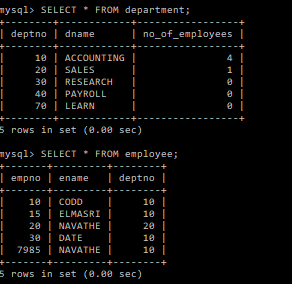 46
AFTER DELETE ON employee
delimiter //
CREATE TRIGGER emp_delete
AFTER DELETE ON employee
FOR EACH ROW
BEGIN
UPDATE department
SET no_of_employees = IFNULL(no_of_employees, 0) - 1   
WHERE  deptno= OLD.deptno;
END;
//
delimiter ;
47
Δοκιμή
DELETE FROM employee WHERE empno = 7985;
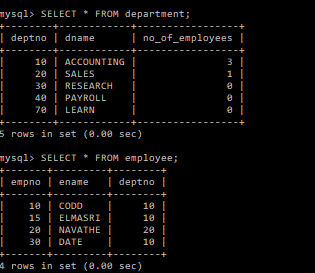 48
AFTER UPDATE ON employee
delimiter //
CREATE TRIGGER emp_update
AFTER UPDATE ON employee
FOR EACH ROW
BEGIN
UPDATE department
SET no_of_employees = IFNULL(no_of_employees, 0) + 1
WHERE  deptno= NEW.deptno;
UPDATE department
SET no_of_employees = IFNULL(no_of_employees, 0) - 1
WHERE  deptno= OLD.deptno;
END;
//
delimiter ;
49
Δοκιμή
UPDATE employeeSET deptno= 10WHERE empno=20;
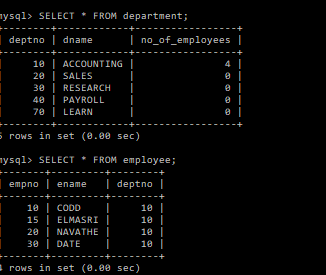 50
see triggers
DESCRIBE Information_schema.TRIGGERS;
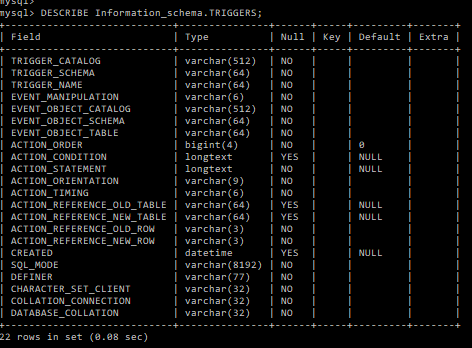 51
see triggers
SELECT TRIGGER_NAME, EVENT_MANIPULATION, TRIGGER_SCHEMAFROM INFORMATION_SCHEMA.TRIGGERSWHERE TRIGGER_SCHEMA  = 'my_first_triggers_db'ORDER BY TRIGGER_NAME;
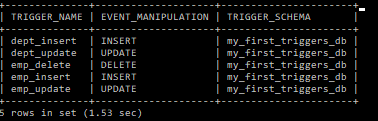 52
Κατάργηση triggers
DROP TRIGGER dept_insert;
DROP TRIGGER dept_update;
DROP TRIGGER emp_insert; 
DROP TRIGGER emp_delete;
DROP TRIGGER emp_update;

DROP TABLE employee;
DROP TABLE department;
53
Τέλος Ενότητας
Σημειώματα
Σημείωμα Αναφοράς
Copyright  Πανεπιστήμιο Δυτικής Αττικής, Χ. Σκουρλάς 2019.
Χ. Σκουρλάς. «Βάσεις Δεδομένων ΙI. Ενότητα 4: Εισαγωγή στον προγραμματισμό με χρήση triggers. Χρήση τεχνολογίας PL/SQL, χρήση MySQL». Έκδοση 1, Αθήνα 2019. 
Διαθέσιμο από τη δικτυακή διεύθυνση: pyles.uniwa.gr.
56
Σημείωμα Αδειοδότησης
Το παρόν υλικό διατίθεται με τους όρους της άδειας χρήσης Creative Commons Αναφορά, Μη Εμπορική Χρήση Παρόμοια Διανομή 4.0 [1] ή μεταγενέστερη, Διεθνής Έκδοση.   Εξαιρούνται τα αυτοτελή έργα τρίτων π.χ. φωτογραφίες, διαγράμματα κ.λ.π.,  τα οποία εμπεριέχονται σε αυτό και τα οποία αναφέρονται μαζί με τους όρους χρήσης τους στο «Σημείωμα Χρήσης Έργων Τρίτων».
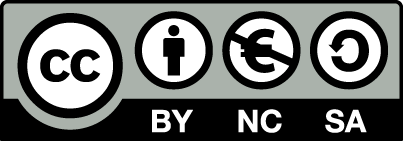 [1] http://creativecommons.org/licenses/by-nc-sa/4.0/ 

Ως Μη Εμπορική ορίζεται η χρήση:
που δεν περιλαμβάνει άμεσο ή έμμεσο οικονομικό όφελος από την χρήση του έργου, για το διανομέα του έργου και αδειοδόχο
που δεν περιλαμβάνει οικονομική συναλλαγή ως προϋπόθεση για τη χρήση ή πρόσβαση στο έργο
που δεν προσπορίζει στο διανομέα του έργου και αδειοδόχο έμμεσο οικονομικό όφελος (π.χ. διαφημίσεις) από την προβολή του έργου σε διαδικτυακό τόπο

Ο δικαιούχος μπορεί να παρέχει στον αδειοδόχο ξεχωριστή άδεια να χρησιμοποιεί το έργο για εμπορική χρήση, εφόσον αυτό του ζητηθεί.
57
Διατήρηση Σημειωμάτων
Οποιαδήποτε αναπαραγωγή ή διασκευή του υλικού θα πρέπει να συμπεριλαμβάνει:
το Σημείωμα Αναφοράς
το Σημείωμα Αδειοδότησης
τη δήλωση Διατήρησης Σημειωμάτων
το Σημείωμα Χρήσης Έργων Τρίτων (εφόσον υπάρχει)
μαζί με τους συνοδευόμενους υπερσυνδέσμους.
58